Encuentro internacional de Logística Fluvial 2020:Perspectivas para la  Hidrovía Paraguay-Paraná
Secretaría Ejecutiva del 
Comité Intergubernamental de la HPP
Diciembre 2020
Hidrovía del futuro:verde e inteligente
Hidrovía del futuro: verde e inteligente
Gestión hídrica sostenible
Múltiples impactos del estiaje
2 ejes de trabajo:

Sistemas de intercambio de información y alertas tempranas
Obras de mejora de navagabilidad/dragado

Coordinación y cooperación son clave!!!
Profundizar sinergias con el CIC y sector privado
Descarbonización del transporte fluvial
Conveniencia  de reemplazar combustibles actuales debido impactos adversos en medio ambiente y salud humana

GNL
Menor precio
Reducción de emisiones
Madurez tecnológica
Disponibilidad del recurso en la región 

Batería eléctrica e hidrógeno
Potencial de energías renovables en la región
Descarbonización del transporte fluvial (2)
Externalidades positivas de combustibles alternativos:
Ambientales
Sociales: Desarrollo de industria naval regional y generación de empleo de calidad 

Tres pilares:
Regulación e innovación
Financiamiento
Coordinación

Grupo de Expertos en combustibles alternativos en S.E. del CIH
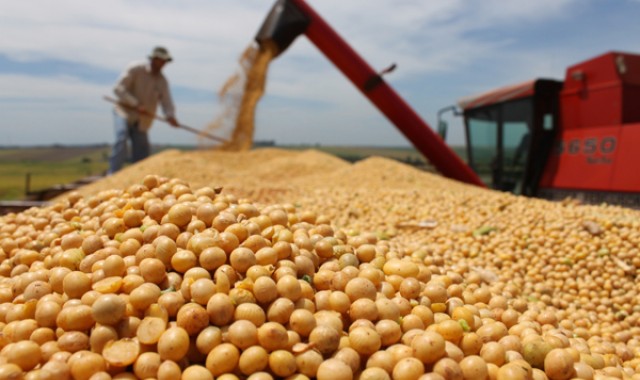 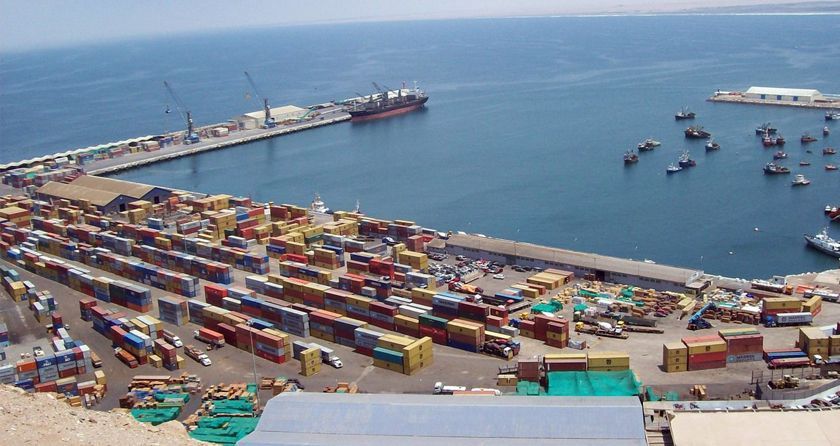 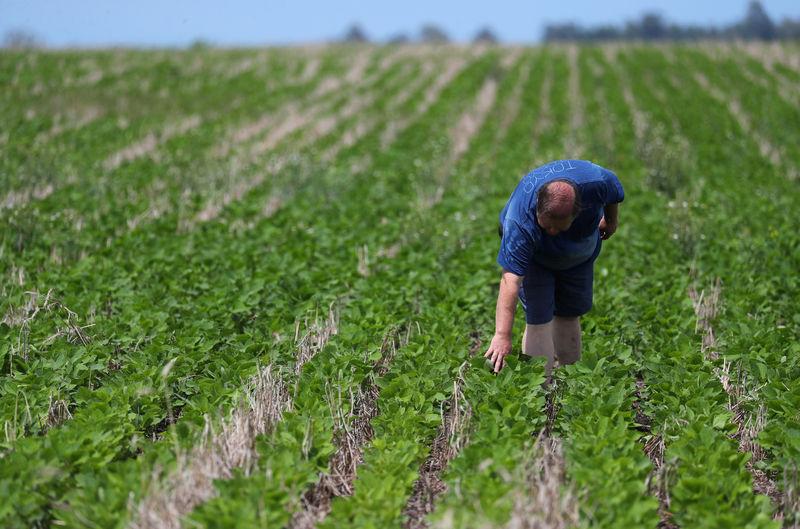 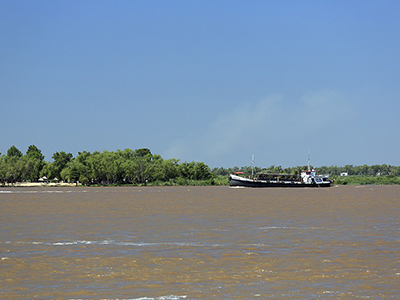 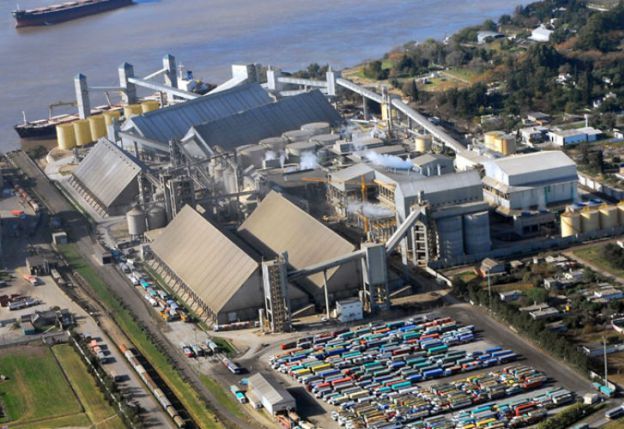 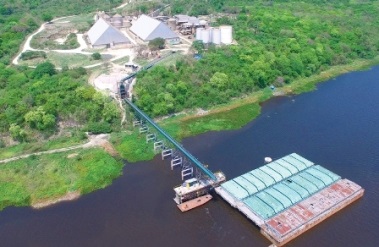 TICs: Big Data, IoT, Digitalización
Intercambio de Información. Estadística
Datos sobre cargas, infraestructura, siniestros, etc…
Herramienta para toma de decisiones y planificación 	
Grupo de expertos en S.E. del CIH

Digitalización 
Procesos de gestión documental, autorizaciones y controles
Mejora de eficiencia operativa, reducción de tiempos y costos.
Grupo de Trabajo de Asuntos Aduaneros de CA 

IoT, blockchain  y SI conexos

Sistema inteligente de gestión de la vía navegable: ↑ seguridad
TICs: Big Data, IoT, Digitalización
Desarrollo de SSI para el transporte fluvial y la logística

SSI: industria industrializante, motor de cambio

Articular tramas intersectoriales
Infraestructura sostenible e inteligente
Concepto:
Reduce emisiones de efecto invernadero
Resiliente 
Minimiza la contaminación local

Efectos positivos y multiplicadores de inversión en infraestructura (empleo, competitividad, inversión privada productiva, comercio exterior, crecimiento inclusivo y sustentable)

Enfoque sistémico: Activos físicos + servicios

Eje de trabajo priorizado por el CIH: infraestructura e intermodalidad. 

CIH: espacio para coordinación y planificación conjunta, con enfoque sistémico
Conclusiones
Muchas gracias!!
Romina Paola Bocache 



Secretaría Ejecutiva
Comité Intergubernamental de la Hidrovía Paraguay-Paraná


(+54 11) 4819-7578
hipse@mrecic.gov.ar
http://hidrovia.org